Нитки (метализированное мулине, шелковый ирис,шерсть,вискоза,рейоновые нити-шелковые волнистые мулине)
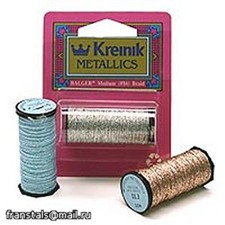 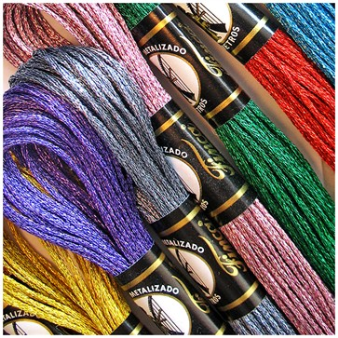 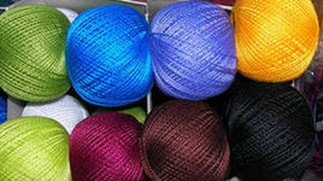 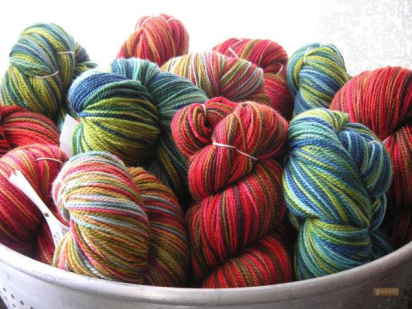 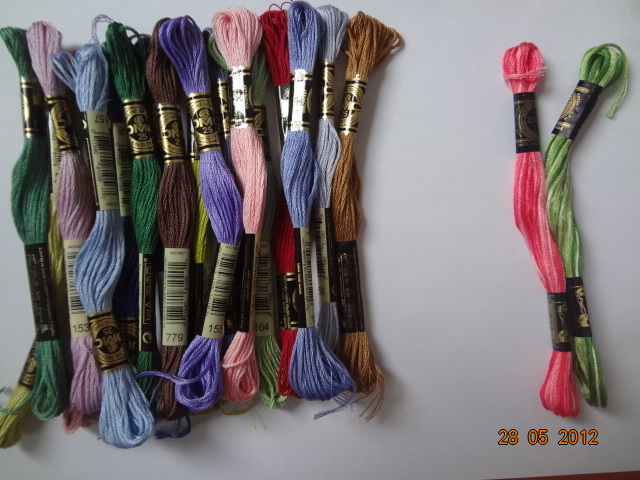 Инструменты
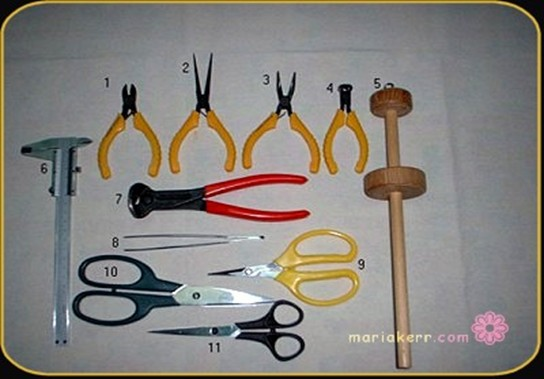 Приспособление нового поколения
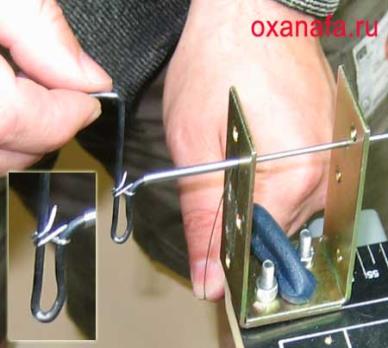 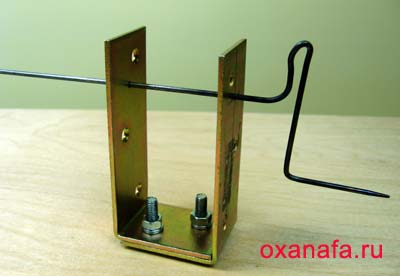 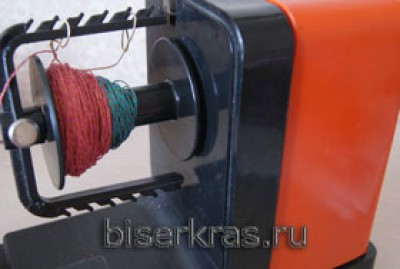 Клей
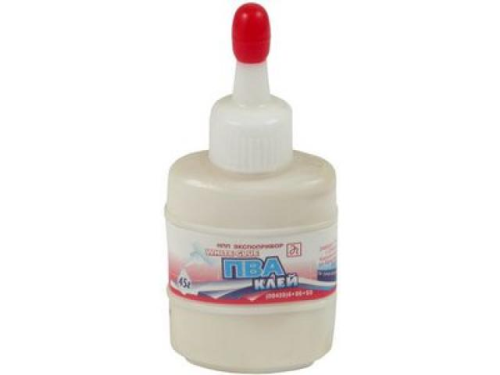 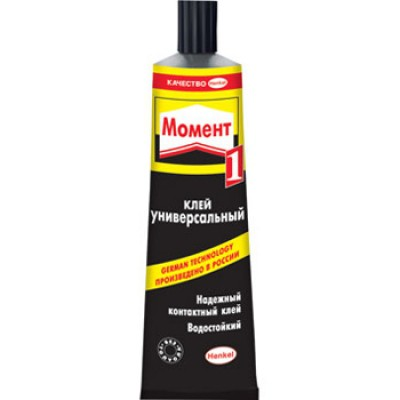 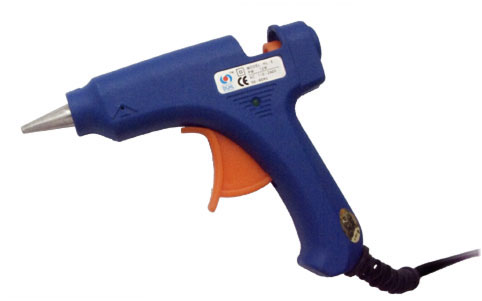 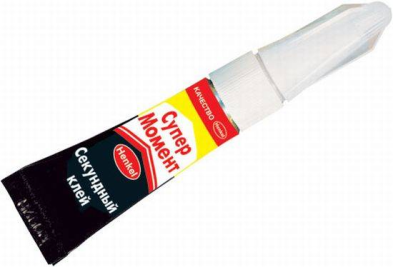